Genética
Genética
La genética (del término "Gen", que proviene de la palabra griega γένος y significa "raza, generación") es el campo de las ciencias biológicas que trata de comprender cómo la herencia biológica es transmitida de una generación a la siguiente, y cómo se efectúa el desarrollo de las características que controlan estos procesos.
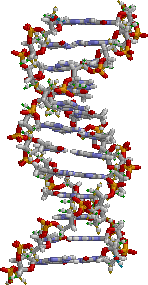 Ciencia
La genética es una rama de las ciencias biológicas, cuyo objetivo es el estudio de los patrones de herencia, del modo en que los rasgos y las características se transmiten de padres a hijos. Los genes se forman de segmentos de ADN (ácido desoxirribonucleico), la molécula que codifica la información genética en las células. La herencia y la variación constituyen la base de la Genética.
     En la prehistoria, los seres humanos aplicaron sus intuiciones sobre los mecanismos de la herencia a la domesticación y mejora de plantas y animales. En la investigación moderna, la Genética proporciona herramientas importantes para la investigación de la función de genes particulares, como el análisis de interacciones genéticas.
En los organismos, la información genética generalmente reside en los cromosomas, donde está almacenada en la secuencia de moléculas de ácido desoxirribonucleico (ADN).Los genes contienen la información necesaria para determinar la secuencia de aminoácidos de las proteínas. Éstas, a su vez, desempeñan una función importante en la determinación del fenotipo final, o apariencia física, del organismo. En los organismos diploides, un alelo dominante en uno de los cromosomas homólogos enmascara la expresión de un alelo recesivo en el otro.
Subdivisión de la genética
La genética se subdivide en varias ramas, como:

Clásica o mendeliana: Se preocupa del estudio de los cromosomas y los genes y de cómo se heredan de generación en generación. 
Cuantitativa, que analiza el impacto de múltiples genes sobre el fenotipo, muy especialmente cuando estos tienen efectos de pequeña escala. 
Molecular: Estudia el ADN, su composición y la manera en que se duplica. Asimismo, estudia la función de los genes desde el punto de vista molecular. 
de Poblaciones y evolutiva: Se preocupa del comportamiento de los genes en una población y de cómo esto determina la evolución de los organismos. 
del desarrollo: Se preocupa de cómo los genes controlan el desarrollo de los organismos.